Unit 8 :   Ages
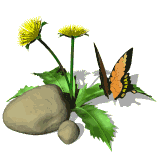 Section A: 1, 2, 3
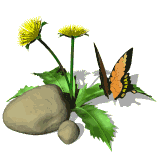 1. look, listen and repeat
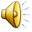 Mai:      This is my mother.
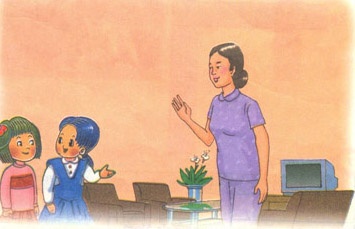 And this is my friend, Li Li.
Mother: Hi, Li Li. Nice to meet you.
Li Li:     Nice to meet you too.
Mother: How old are you?
Li Li:     I’m eight
Hỏi và trả lời về tuổi
*Structure:
A: How old are you?
Bạn bao nhiêu tuổi rồi?
B: I’m  eight
              nine
              ten
Mình thì 8 tuổi
I’m  + số tuổi
(để giới thiệu tuổi của mình)
Mình thì 9 tuổi
Mình thì 10 tuổi
Unit 8 :   Ages
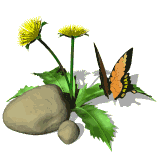 Section A: 1, 2, 3
1. look, listen and repeat
2. Look and say.
Mai: This is my mother.
And this is my friend, Li Li.
1: one
6: six
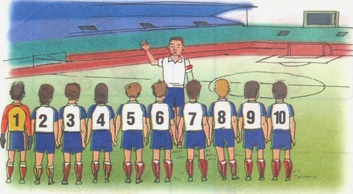 Mother: Hi, Li Li. Nice to meet you.
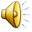 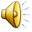 Li Li:  Nice to meet you too.
7: seven
2: two
Mother:  How old are you?
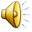 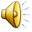 Li Li:     I’m eight
3: three
8: eight
Structure:  Hỏi và trả lời về tuổi
A: How old are you?
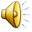 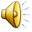 4: four
Bạn bao nhiêu tuổi rồi?
9: nine
B: I’m  eight     Mình thỡ 8 tuổi  
              nine     Mình thỡ 9 tuổi                 
              ten       Mình thì 10 tuổi
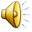 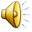 5: five
10: ten
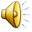 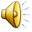 Unit 8 :   Ages
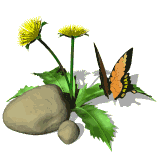 Section A: 1, 2, 3
I ‘m ...............
How old are you?
1. look, listen and repeat
3, Let’s talk
Mai: This is my mother.
eight
And this is my friend, Li Li.
Mother: Hi, Li Li. Nice to meet you.
Li Li:  Nice to meet you too.
Mother:  How old are you?
Li Li:     I’m eight
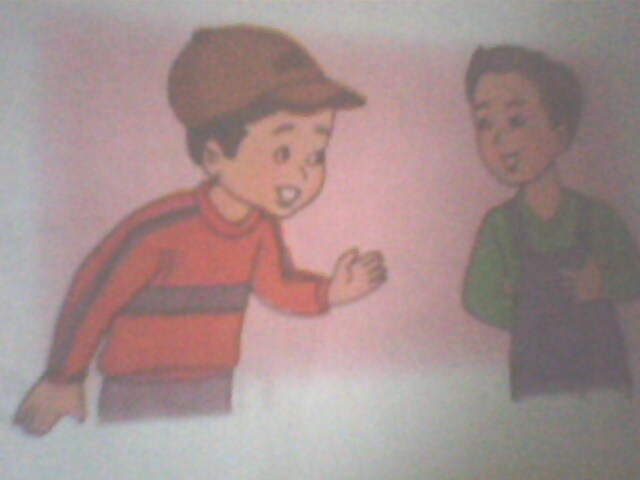 Structure:  Hỏi và trả lời về tuổi
A: How old are you?
Bạn bao nhiêu tuổi rồi?
B: I’m  eight     Mình thỡ 8 tuổi  
              nine     Mình thỡ 9 tuổi                 
              ten       Mình thì 10 tuổi
2. Look and say.
1: one
6: six
2: two
7: seven
3: three
8: eight
4: four
9: nine
5: five
10: ten
Unit 8 :   Ages
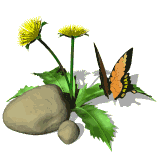 Section A: 1, 2, 3
1. look, listen and repeat
MATCHING
Mai: This is my mother.
And this is my friend, Li Li.
Mother: Hi, Li Li. Nice to meet you.
nine
1
Li Li:  Nice to meet you too.
seven
Mother:  How old are you?
2
Li Li:     I’m eight
3
one
Structure:  Hỏi và trả lời về tuổi
five
4
A: How old are you?
Bạn bao nhiêu tuổi rồi?
5
eight
B: I’m  eight     Mình thỡ 8 tuổi  
              nine     Mình thỡ 9 tuổi                 
              ten       Mình thì 10 tuổi
6
four
7
ten
2. Look and say.
1: one
6: six
8
three
2: two
7: seven
9
3: three
8: eight
six
4: four
9: nine
two
10
5: five
10: ten
3, Let’s talk
Unit 8 :   Ages
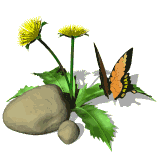 Section A: 1, 2, 3
1. look, listen and repeat
*Structure:
Hỏi và trả lời về tuổi
Mai: This is my mother.
And this is my friend, Li Li.
Mother: Hi, Li Li. Nice to meet you.
A: How old are you?
Li Li:  Nice to meet you too.
Bạn bao nhiêu tuổi rồi?
Mother:  How old are you?
B: I’m  eight
              nine
              ten
Li Li:     I’m eight
Mình thì 8 tuổi
Structure:  Hỏi và trả lời về tuổi
A: How old are you?
Mình thì 9 tuổi
Bạn bao nhiêu tuổi rồi?
B: I’m  eight     Mình thỡ 8 tuổi  
              nine     Mình thỡ 9 tuổi                 
              ten       Mình thì 10 tuổi
Mình thì 10 tuổi
I’m  + số tuổi
(để giới thiệu tuổi của mình)
2. Look and say.
1: one
6: six
2: two
7: seven
One        two             three            four          five     
six          seven         eight             nice          ten
3: three
8: eight
4: four
9: nine
5: five
10: ten
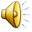 Thank you for your attention !